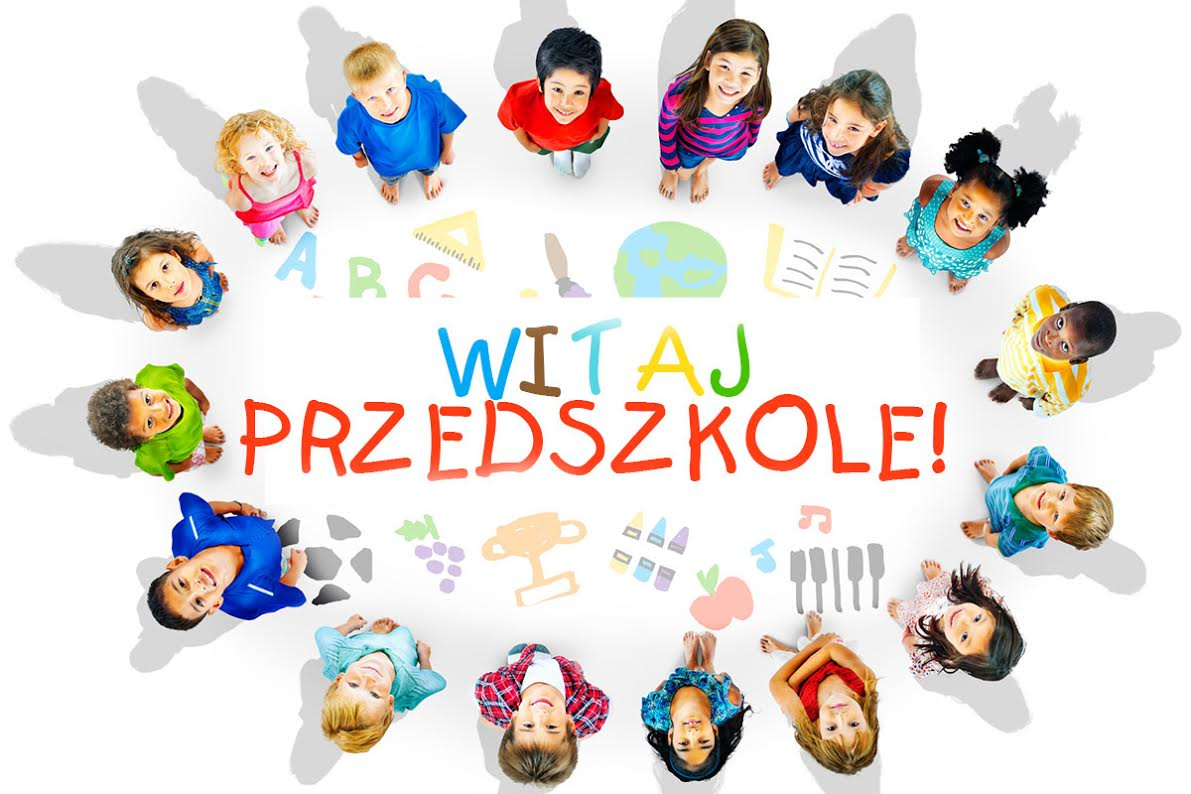 243
Przedszkole nr 243 
Ul. Kordiana 7/11
04-451 Warszawa
Telefon : 22 611 92 96
Email 1  przedszkole.p243@eduwarszawa.pl 
Email 2 (dot. opłat) platnosci243@interia.pl; 
Email 3(dot. bezpieczeństwa) sos_p243@interia.pl;


http://www.p243.waw.pl
Dyrektor Przedszkola-    mgr Irmina Jachimowicz Wicedyrektor-    mgr Milena Wiloch   Kierownik  gospodarczy-      Pani Iwona KraszewskaIntendent:     Pani Agnieszka Szymańska
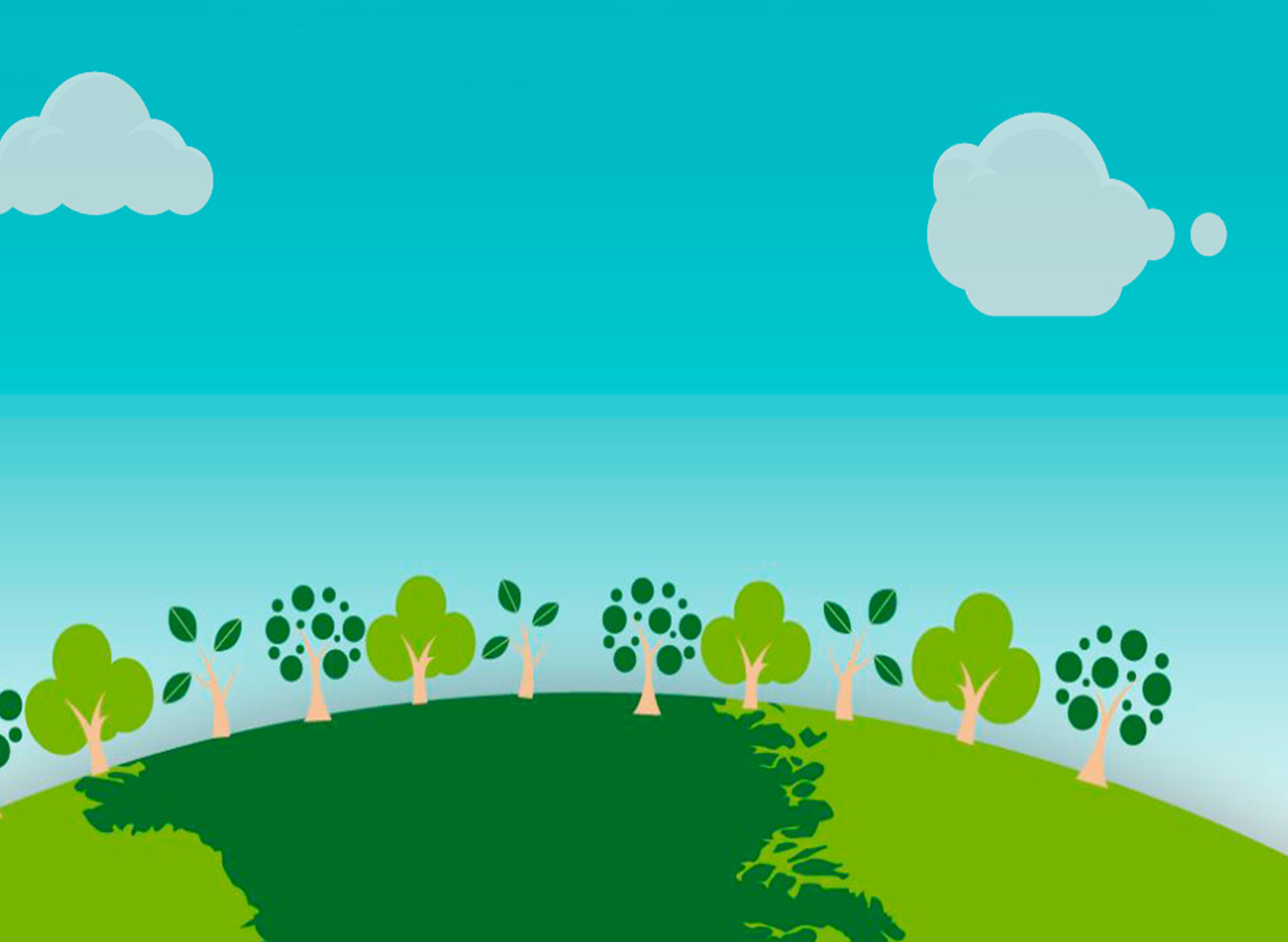 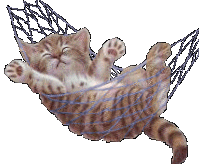 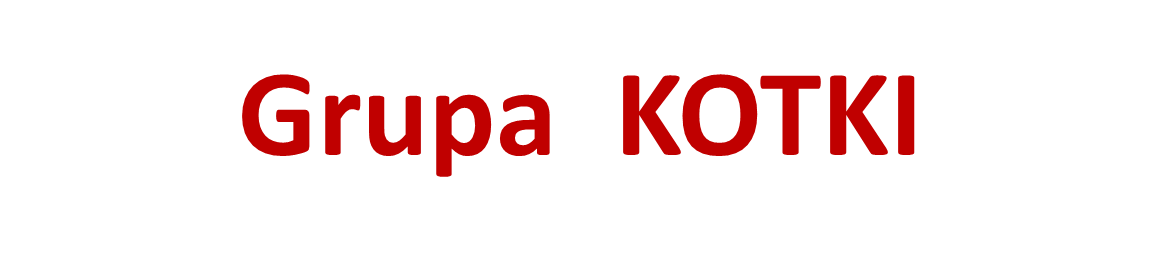 Nauczyciel- mgr Edyta Tarnowska
Nauczyciel- mgr Justyna Cegiełka
Pomoc nauczyciela- Wioletta Wojtkowska
Asystent- Renata Dworzyńska
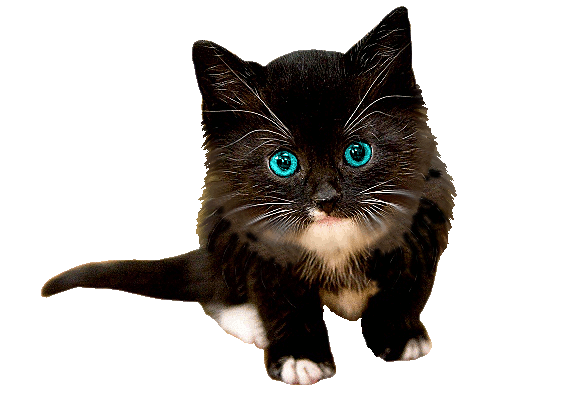 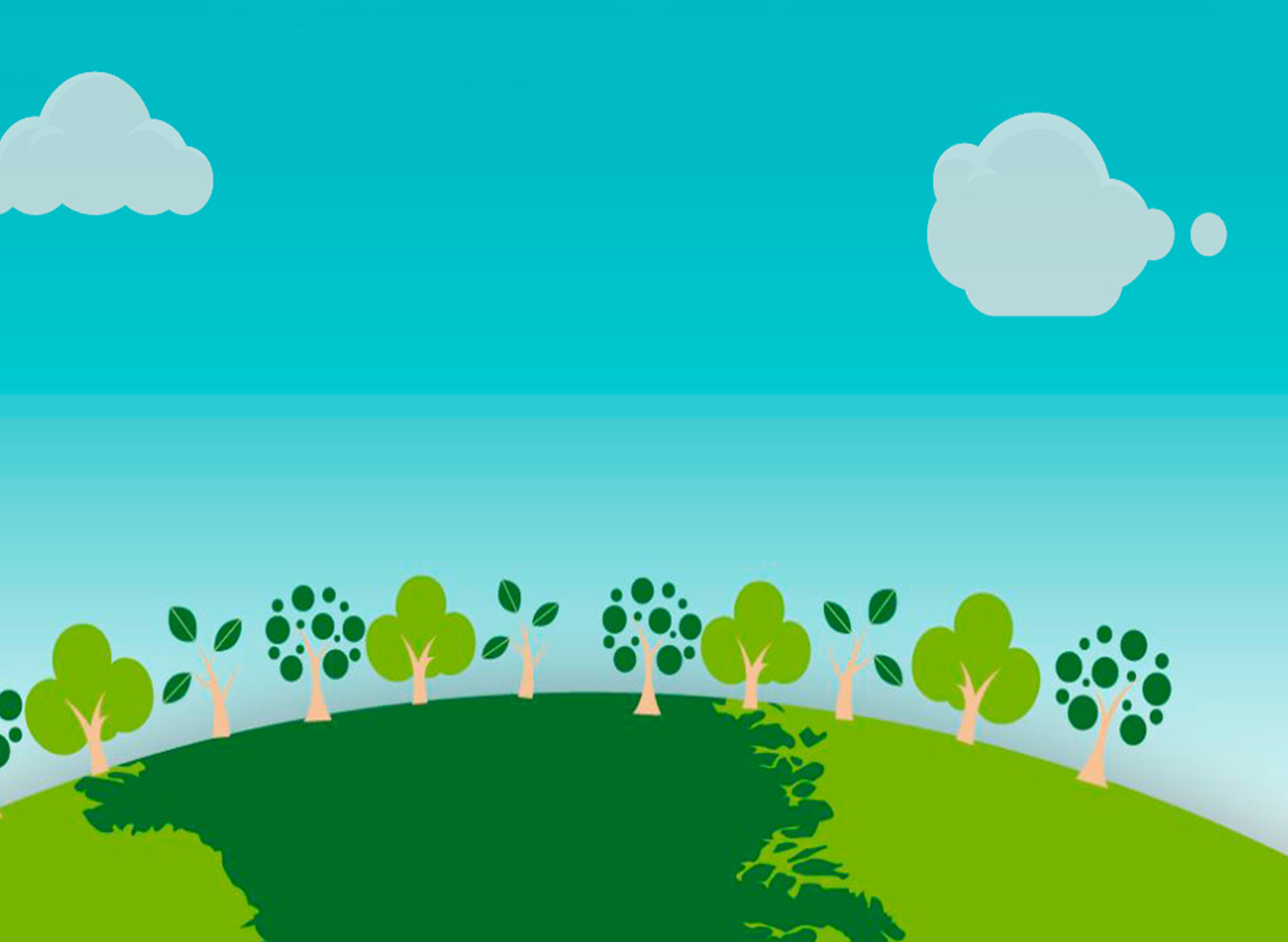 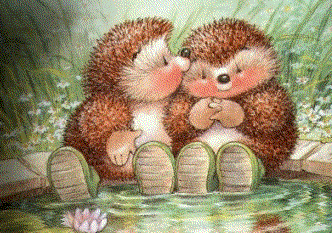 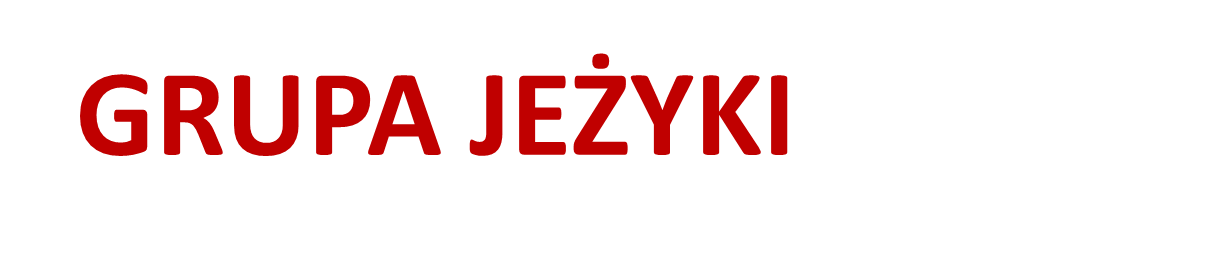 Nauczyciel- mgr Agata Prokop
Nauczyciel- mgr Marta Żochowska
Pomoc nauczyciela- Justyna Świerczyńska
Asystent- Agnieszka Przybyszewska
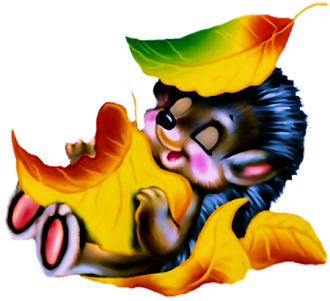 ROZKŁAD DNIA  W PRZEDSZKOLU
Grupy (Kotki, Jeżyki)
6:30 -8:40  schodzenie się dzieci, zabawy dowolne, zajęcia indywidualne 
8:40 -9:00  zabawa ruchowa/ przygotowanie do śniadania
9:00 -9:30  śniadanie
9:30 -9:45  zabawy dowolne 
9:45 -10:30 zajęcia dydaktyczne w tym jęz. angielski, rytmika
10:30- 11:45 zabawy na powietrzu lub zajęcia w sali przedszkolnej
11:45-12:00  zabawa ruchowa, przygotowanie do obiadu
12:00-12:30  obiad
12:30 -12:45 przygotowanie do odpoczynku 
12:45 -13:45 odpoczynek
13:45-14:15  zabawa ruchowa, przygotowanie do podwieczorku
14:15– 14:30 podwieczorek 
14:30-15:00  zajęcia popołudniowe w tym jęz. angielski, rytmika
15:00-17:00 zabawy dowolne, słuchanie bajek, zajęcia indywidualne, zabawy grupowe, pobyt na powietrzu
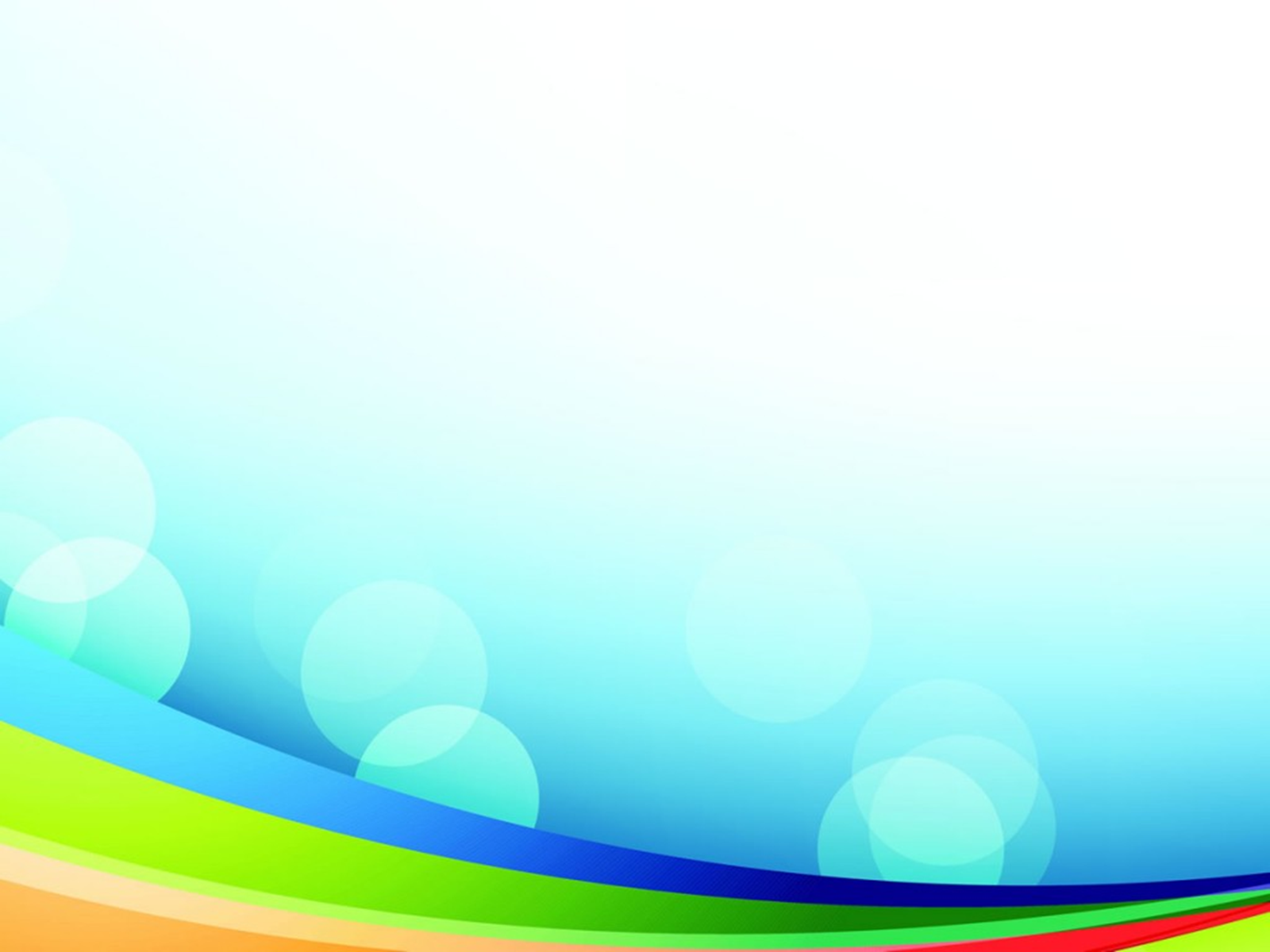 Język angielski: mgr Magdalena Machacka
Rytmika: mgr Ludwika Kryczka
Logopeda: mgr Anna Jóźwik 
Psycholog: Poradnia- mgr Marta Chorzela 
Psycholog: Przedszkole- mgr Katarzyna Borychowska
Pedagog specjalny: mgr Karolina Łojek
Terapia ręki: mgr Agata Prokop, mgr Anna Jóźwik, 
mgr Katarzyna Rogala, mgr Edyta Tarnowska
Terapia TUS: mgr Justyna Cegiełka, mgr Karolina Łojek
Terapia pedagogiczna: mgr Agata Prokop, mgr Karolina Łojek, mgr Katarzyna Rogala
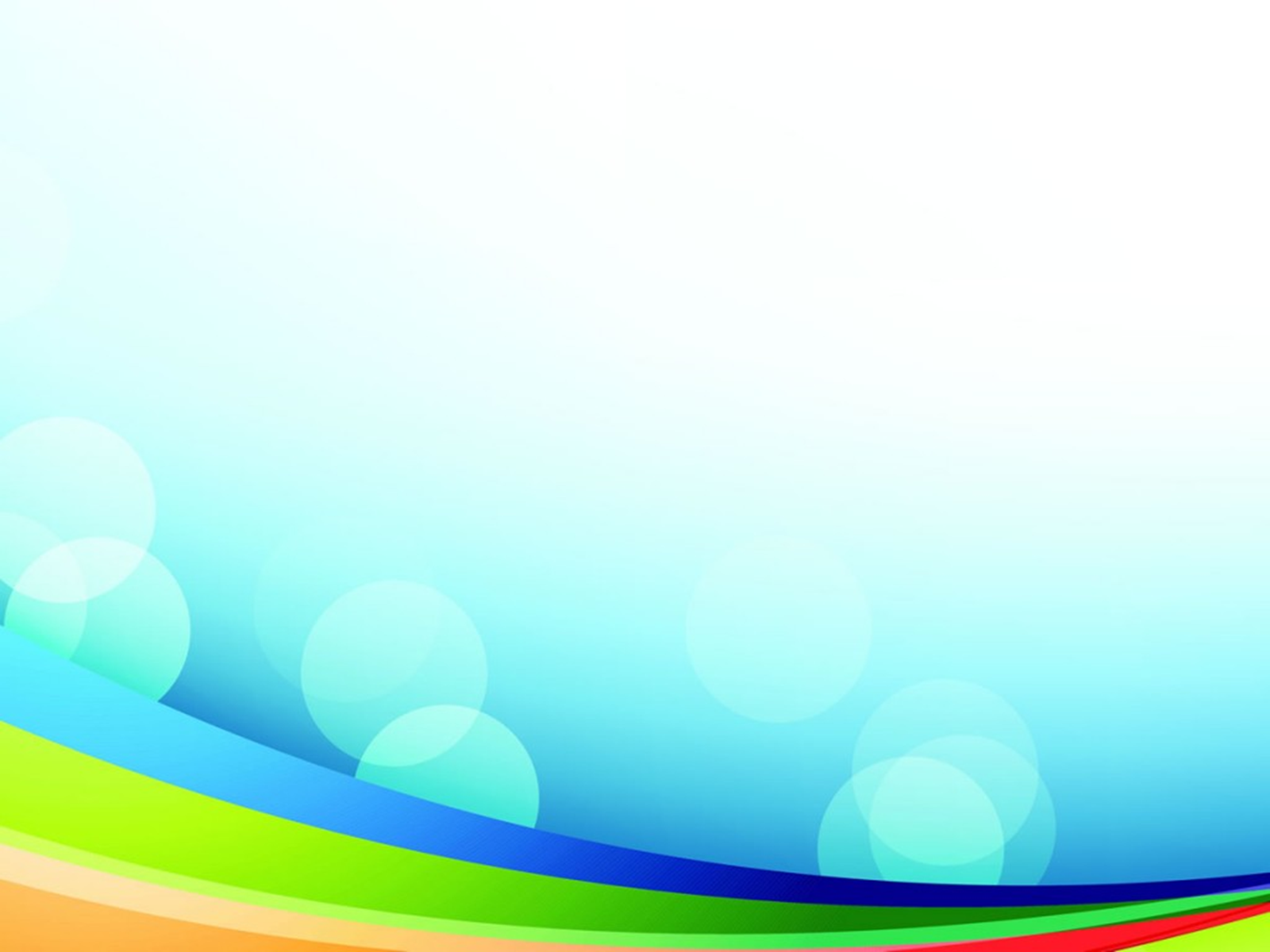 Realizujemy i wdrażamy:
System zarządzania SCRUM
Kodowanie na dywanie 
Innowację  pedagogiczną – „Savoir-vivre”
Program Bezpieczny Przedszkolak 
Program Współpracy ze szkołą
Program „Przyjaciele ZIPPIEGO”
Program „Z Kicią Kocią maluch zmieniają się w zuchy”
Zdrowo jem więcej wiem
5 porcji warzyw i owoców
Mamo tato wolę wodę 
Zdrowo jemy, zdrowo rośniemy 
Kampania Postaw na rodzinę 
I wiele innych ciekawych programów, projektów i akcji
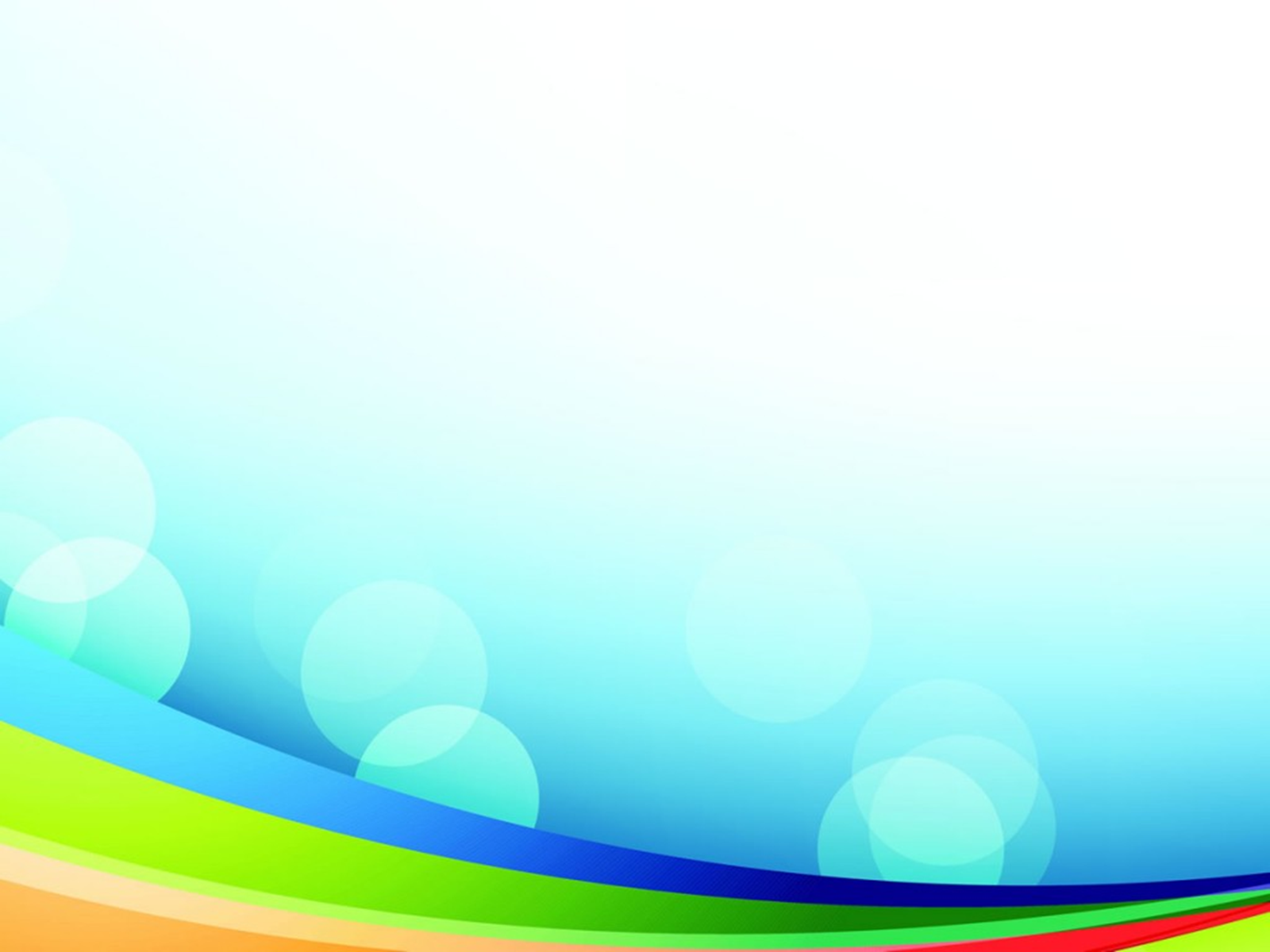 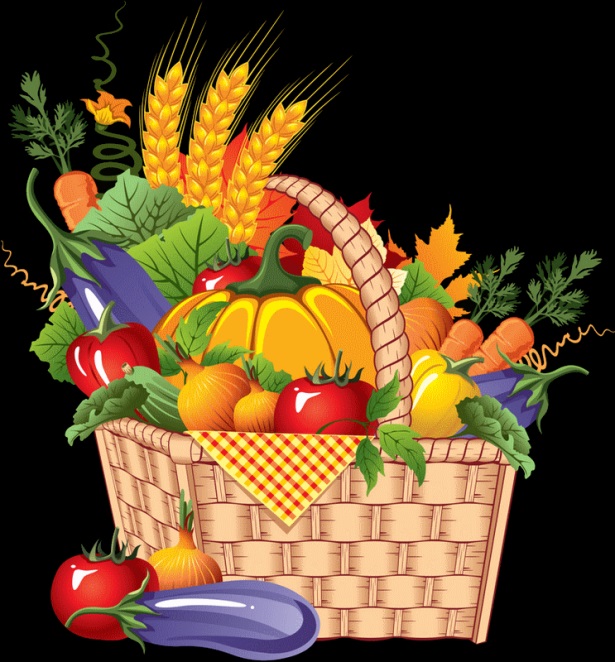 GOTUJĄ DLA DZIECI 
Pani Jolanta Więch 
Pani Hanna Białkowska
Pani Jaroslava Olaskyevich
Pani  Paulina Guzek
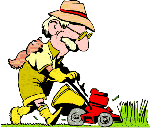 Konserwator /Dozorca
Pan Leszek Barczak
Pan Robert Chomont
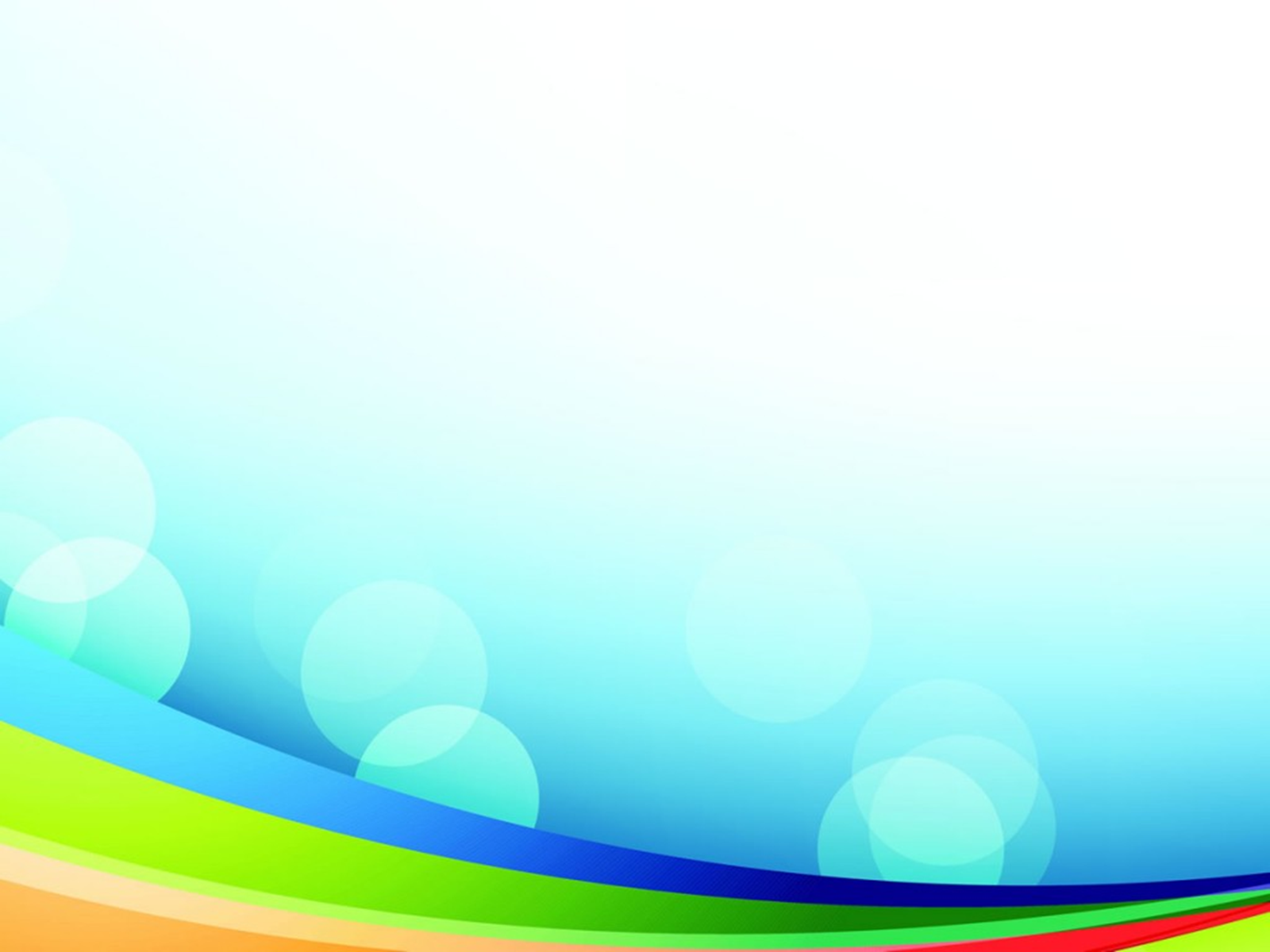 Rada Rodziców :
Przewodniczący: Łukasz Czarny
Skarbnik: Natalia Sienkiewicz

Konto do wpłat:
15 8019 1036 2003 0701 4365 0001

 240 zł jednorazowo lub w dwóch ratach

 Wpisać:
 numer Przedszkola  
 imię i nazwisko dziecka
 grupa  do której uczęszcza dziecko
 Kontakt z RR : RRP243@wp.pl
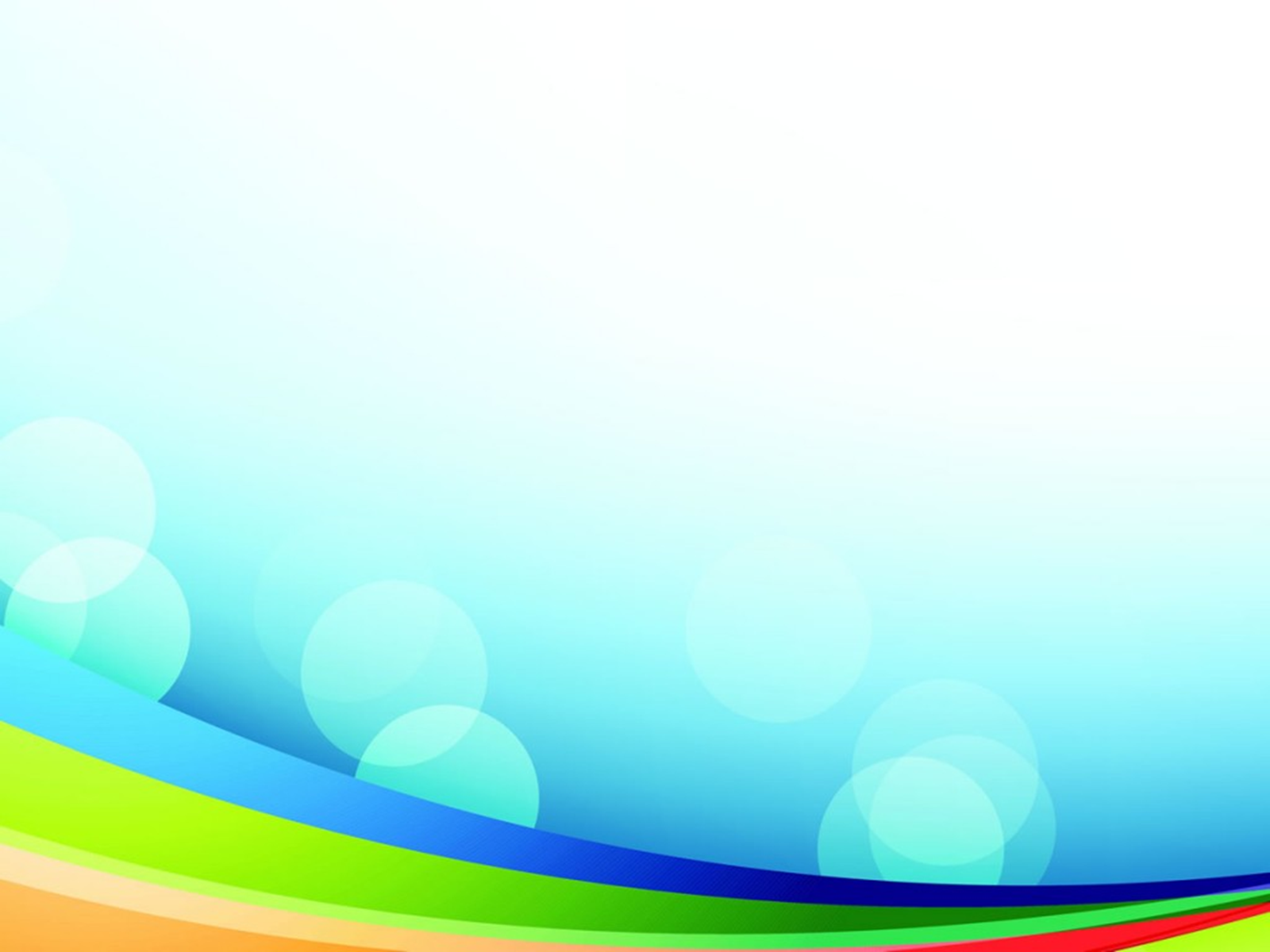 OPŁATY
Stawka żywieniowa: Opłaty za wyżywienie wnosi się w okresach miesięcznych, 
    z góry do dnia 20 - go miesiąca  poprzedzającego miesiąc, w którym następuje korzystanie z         posiłków. 
 - 14,00 zł. ( 3 posiłki )
 - 11,00 zł. ( 2 posiłki w przypadku dzieci odbieranych przed podwieczorkiem– rodzic składa pisemne      		  oświadczenie do dyrektora przedszkola )
Odpisy:Żywienie– dni nieobecności dziecka odpisujemy – zwracamy przy kolejnej opłacie za przedszkole, z wyjątkiem pierwszego dnia nieobecności. Jeżeli jednak rodzic zawiadomi przedszkole (telefonicznie) w dniu poprzedzającym lub w pierwszym dniu nieobecności do godziny 9.00, że dziecko będzie nieobecne, odpisujemy również pierwszy dzień.

Terminy opłat:Opłat dokonujemy na konto bankowe:
Żywienie: 03 1030 1508 0000 0005 5060 3055 z imieniem i nazwiskiem dziecka
Wydruki o wysokości opłat wysyłane są drogą mailową do dnia 10 -go każdego miesiąca oraz maile z kwotą do zapłaty. 

W przypadku nieterminowego uiszczania opłat naliczane będą ustawowe odsetki, a w przypadku braku wpłaty Rada Pedagogiczna podejmuje uchwałę o skreśleniu dziecka z listy.
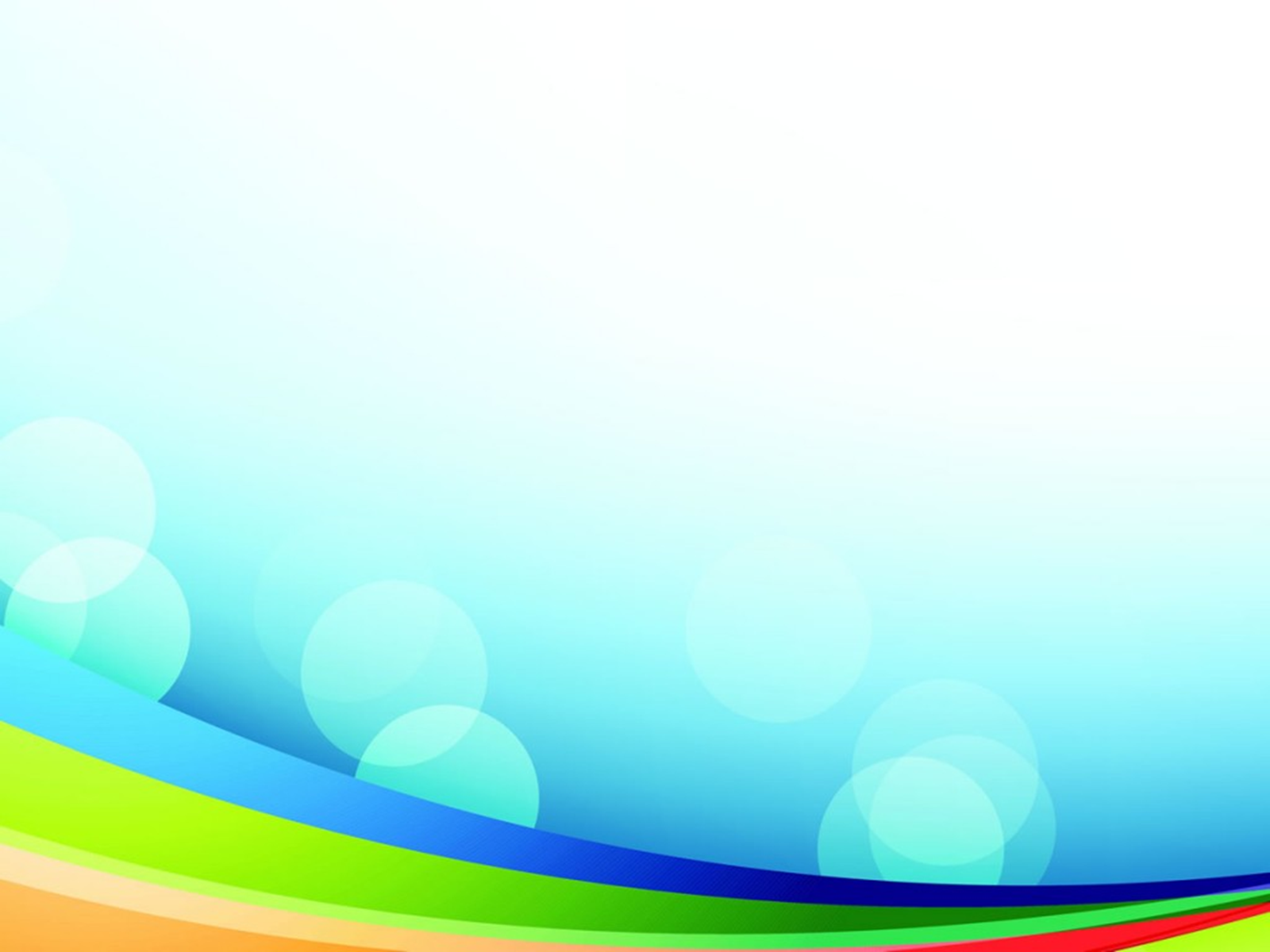 Sprawy  organizacyjne:
Podstawa programowa dla przedszkoli 
Plan rozwoju przedszkola 
Procedury  bezpieczeństwa
Statut 
Ustawa o bezpieczeństwie żywności i żywienia
Upoważnienia do odbioru
Zgody
Przyprowadzanie dzieci 
Odbieranie dzieci
Zabezpieczenie dodatkowych  ubranek w dużej ilości
Wycieczki i wyjścia
Standardy ochrony małoletnich w tym ochrona wizerunku dzieci
Spotkania adaptacyjne
KOTY: 
21.06.2024 godz. 16:00-17:00
25.06.2024 godz. 16:00-17:00
30.08.2024 godz. 10:00-11:00
JEŻE : 
26.06.2024 godz. 16:00-17:00
27.06.2024 godz. 16:00-17:00
30.08.2024 godz. 10:30-11:30